Государственное бюджетное дошкольное образовательное учреждение детский сад № 71 общеразвивающего вида с приоритетным осуществлением деятельности по физическому развитию детей Калининского района                Санкт-Петербурга
Презентация. «Декоративная рамка. Мастер-класс по использованию техники «папье-маше» в работе по художественному творчеству с детьми подготовительной группы.»
Воспитатель ГБДОУ д/с №71
Калининского района
Санкт-Петербурга
Каверзнева Наталья  Вячеславовна
Вырезаем основу для рамки из плотного картона (в количестве 4-5 штук) и склеиваем между собой.
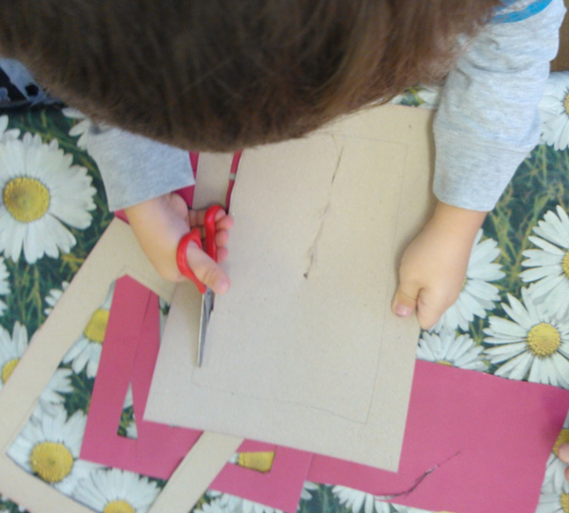 На готовую основу выкладываем и прикрепляем декоративные элементы из пластилина .
Подготовленные кусочки тонкой бумажной салфетки прикладываем на рамку и щедро промазываем клеем ПВА.  Дальше накладываем второй, так чтобы он немного заходил на первый. И сверху опять промазываем клеем. И так продолжаем дальше –  приложили внахлест кусочек салфетки, промазали сверху клеем. Продолжаем клеить салфетки, до тех пор, пока она не закроет всю основу.
Салфетки приклеиваем в 4-5 слоев, при этом подгибаем и проклеиваем свободные концы салфетки к изнаночной стороне основы нашей рамки, чтобы края выглядели аккуратно и эстетично.
Когда наша рамка хорошо просохла приступаем к раскрашиванию гуашью. Обязательно нужно следить, чтобы не было белых пятен и  были хорошо прокрашены внутренние и внешние края рамки.
Когда наша рамка высохла можно оттенить выступающие элементы при помощи клеевой кисти и небольшого количества гуаши отличной от основного цвета рамки. Помещаем в рамку детскую работу.
Наши декоративные рамки готовы!
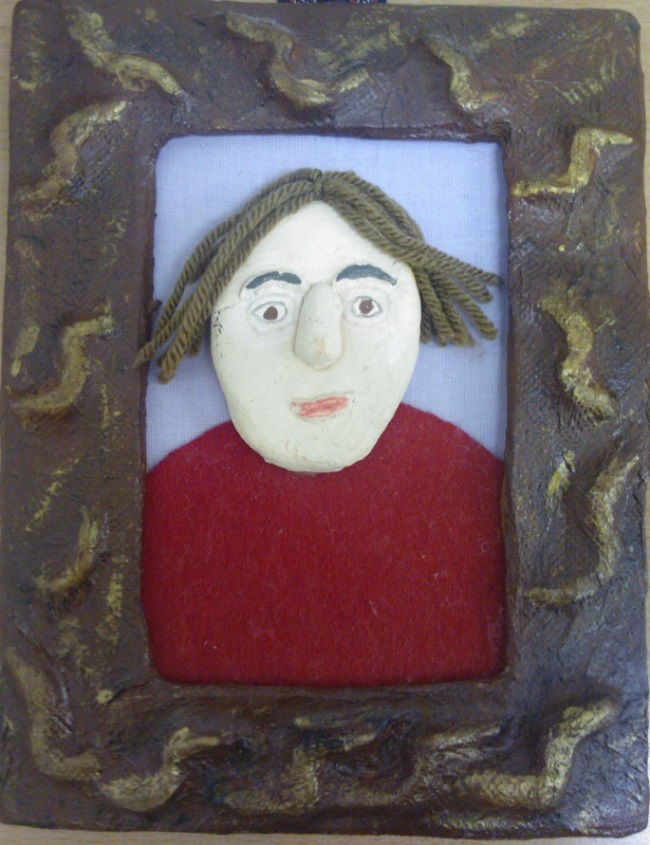 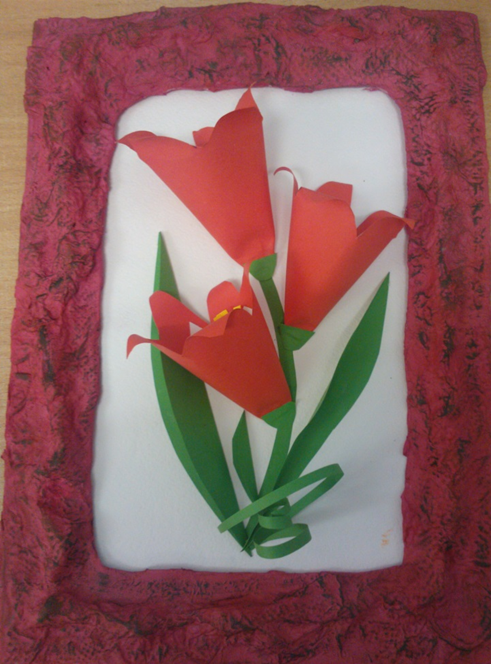